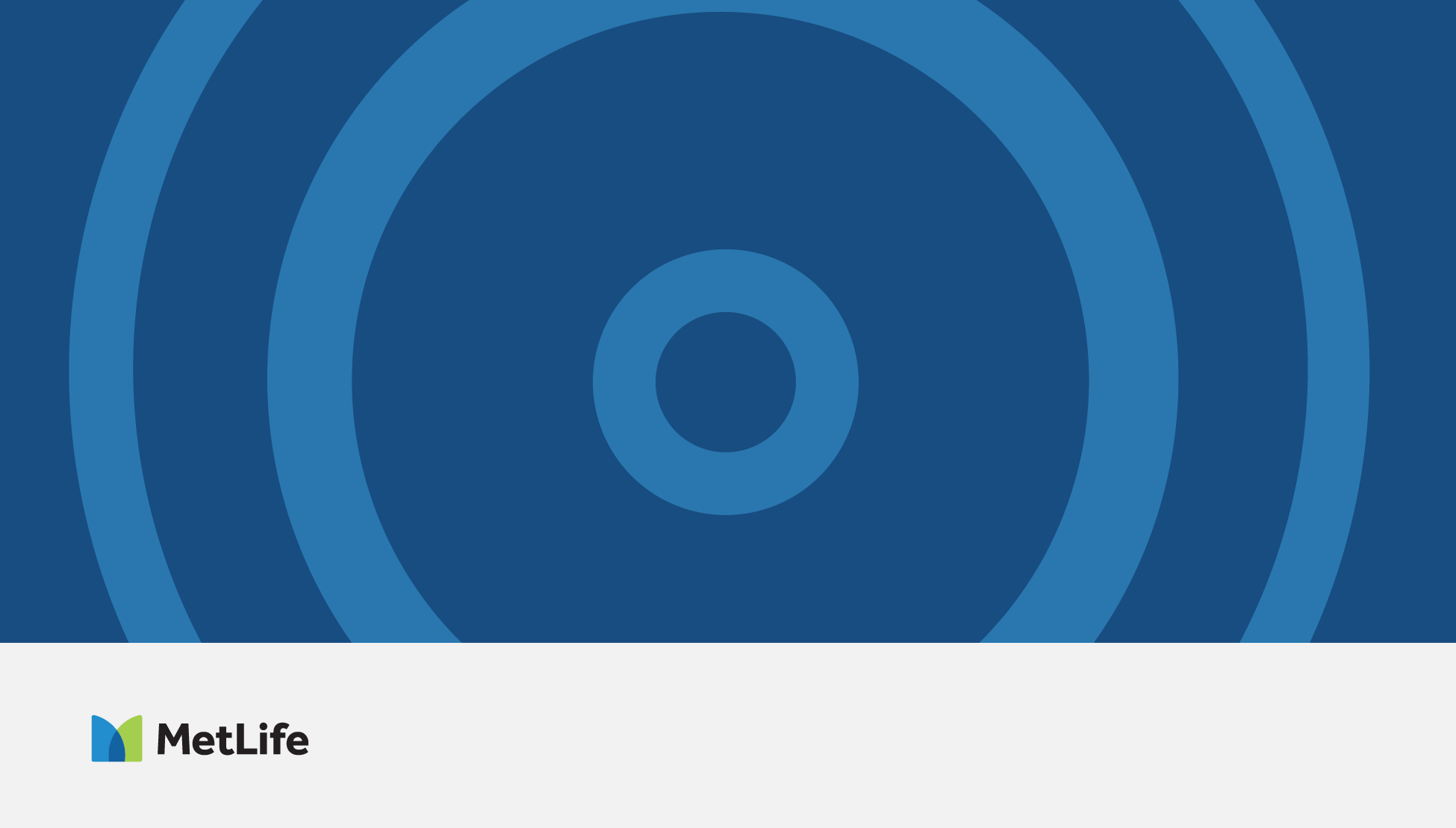 MetLife SocialMattersContent Calendar
June 2023
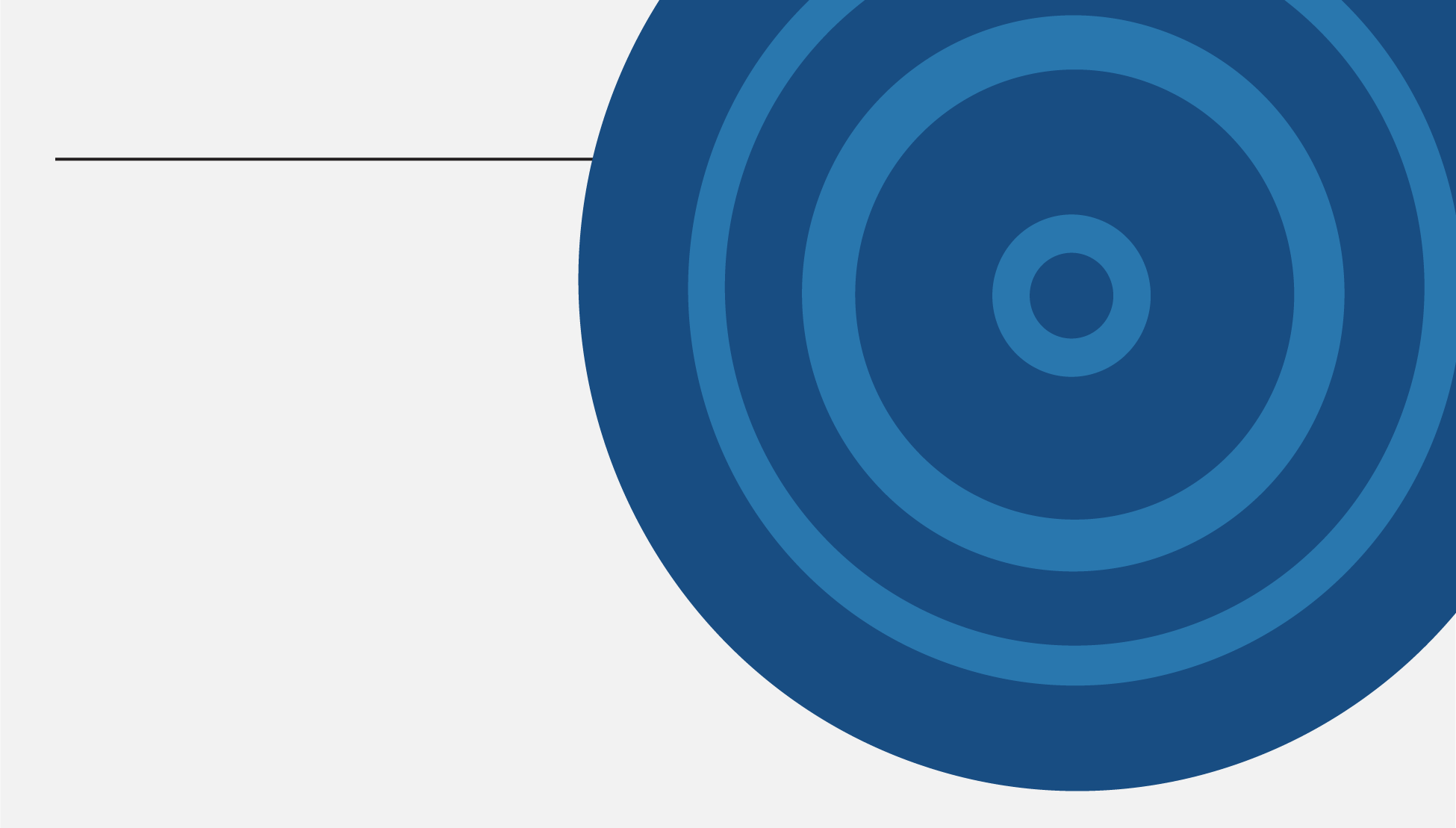 Facebook posts
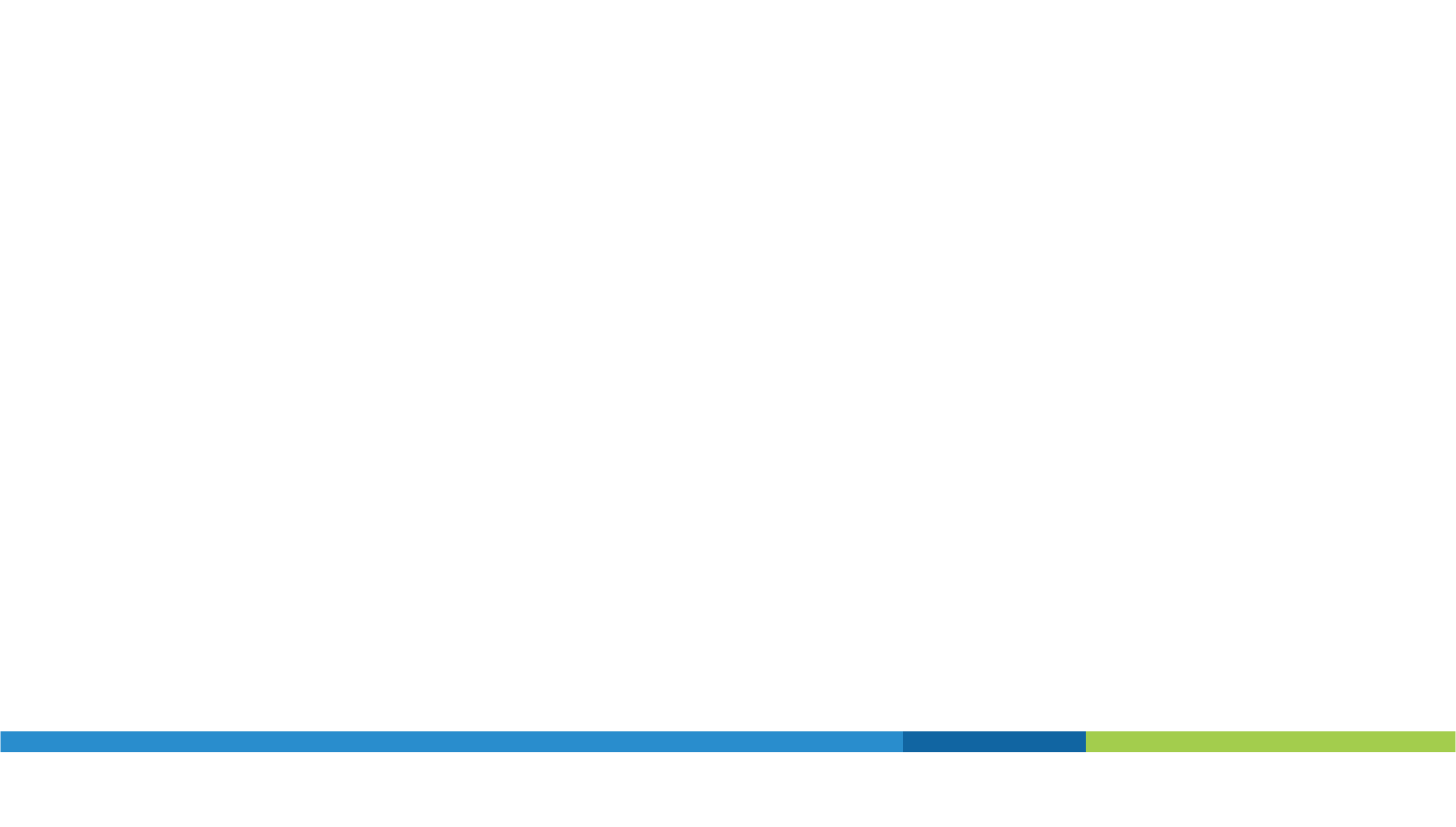 Facebook post 1
A&H solutions - gif
Caption:
Life is not accident-proof, and sometimes, #ItsNotYourFault. When you've got insurance coverage, you can have 99 problems, but accident won't be one with our Accident & Health solutions. 
Live your life to the fullest without worries and safeguard all tomorrows to come. Tell me in the comments below what's your favorite way to stay active. :)
#AccidentandHealth #Protection #NavigatingLifeTogether
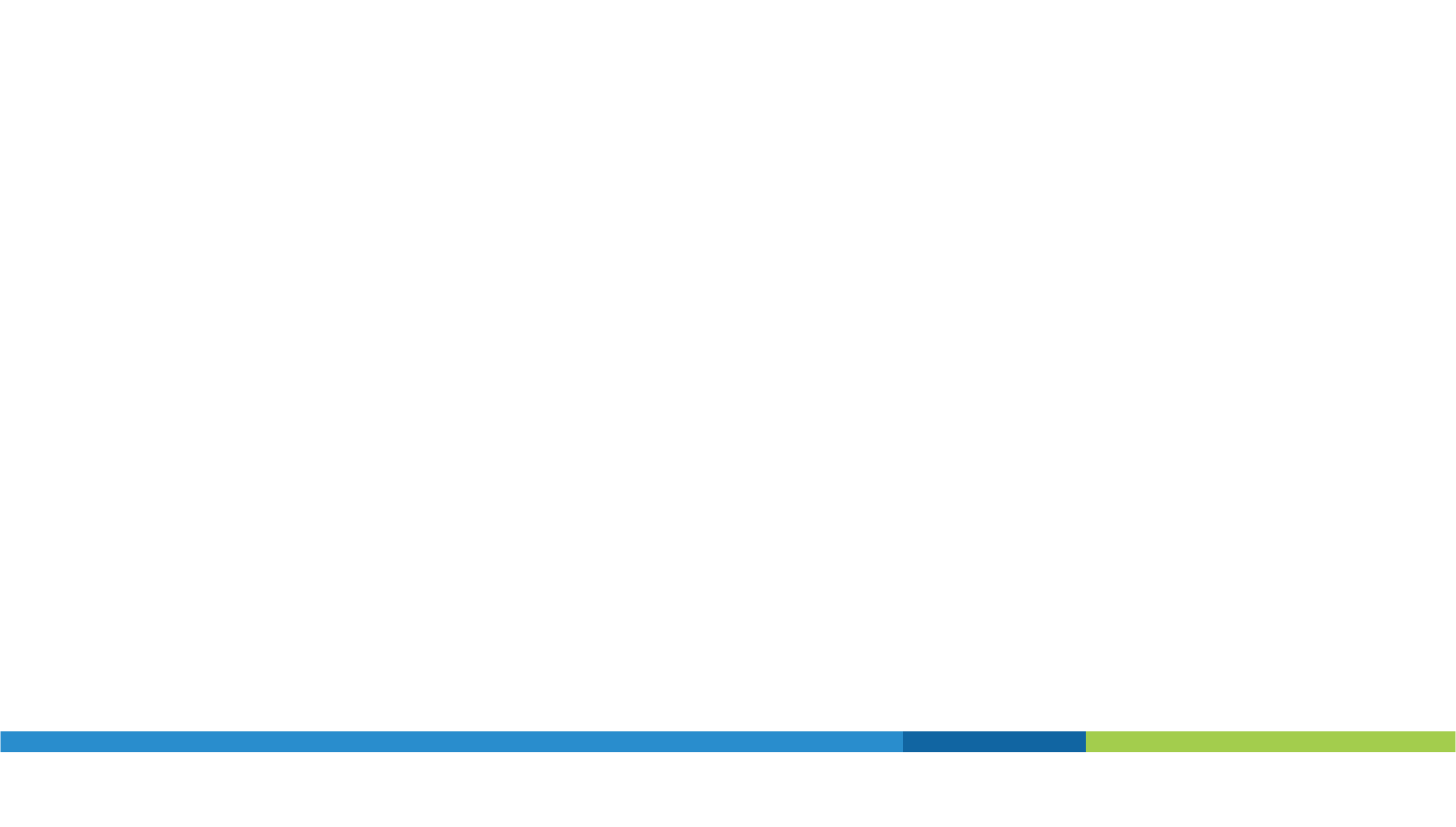 Facebook post 2
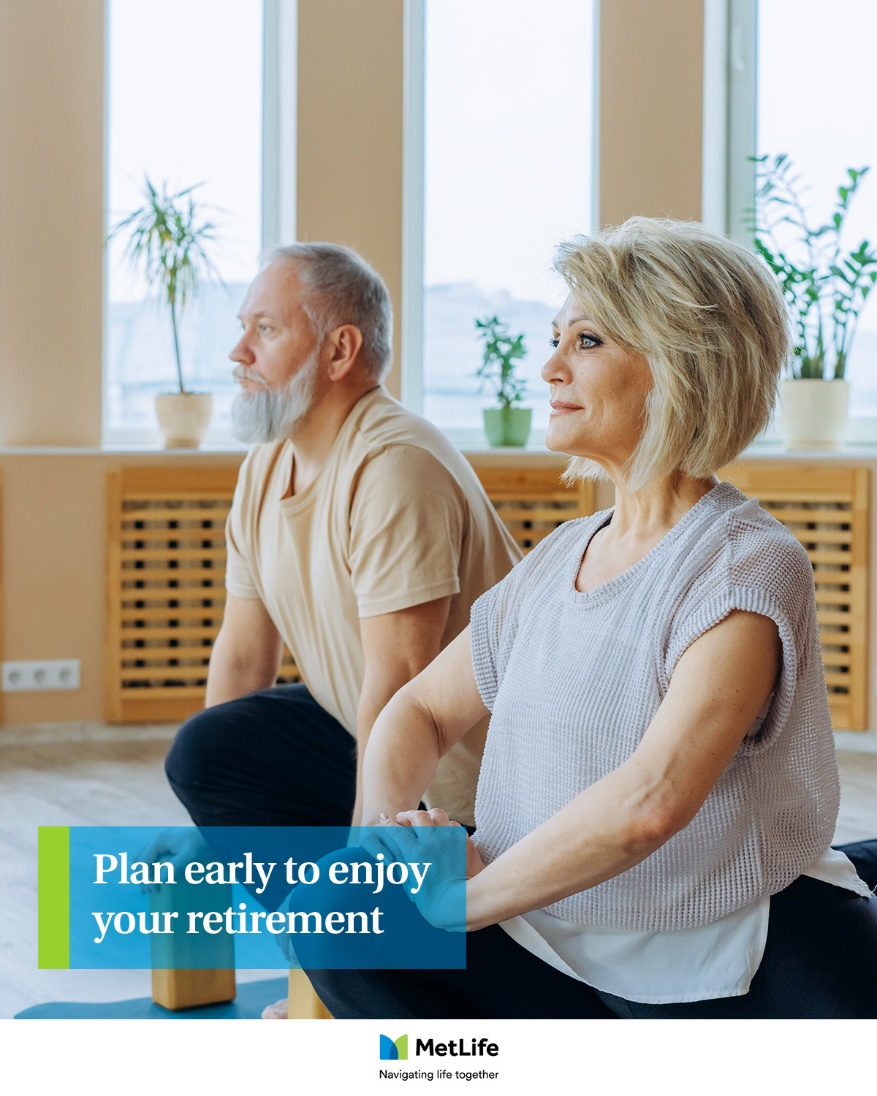 Retirement planning
Caption:
You’ve worked hard and saved for retirement, but how do you know your savings will last?
You need to identify what expenses you need to consider to satisfy both your needs and your desires. I'm here to talk about solutions that can help you make sure your money will last as long as you need it. 
Let’s put a personalized plan in action today.
#Retirement #Insurance #Savings
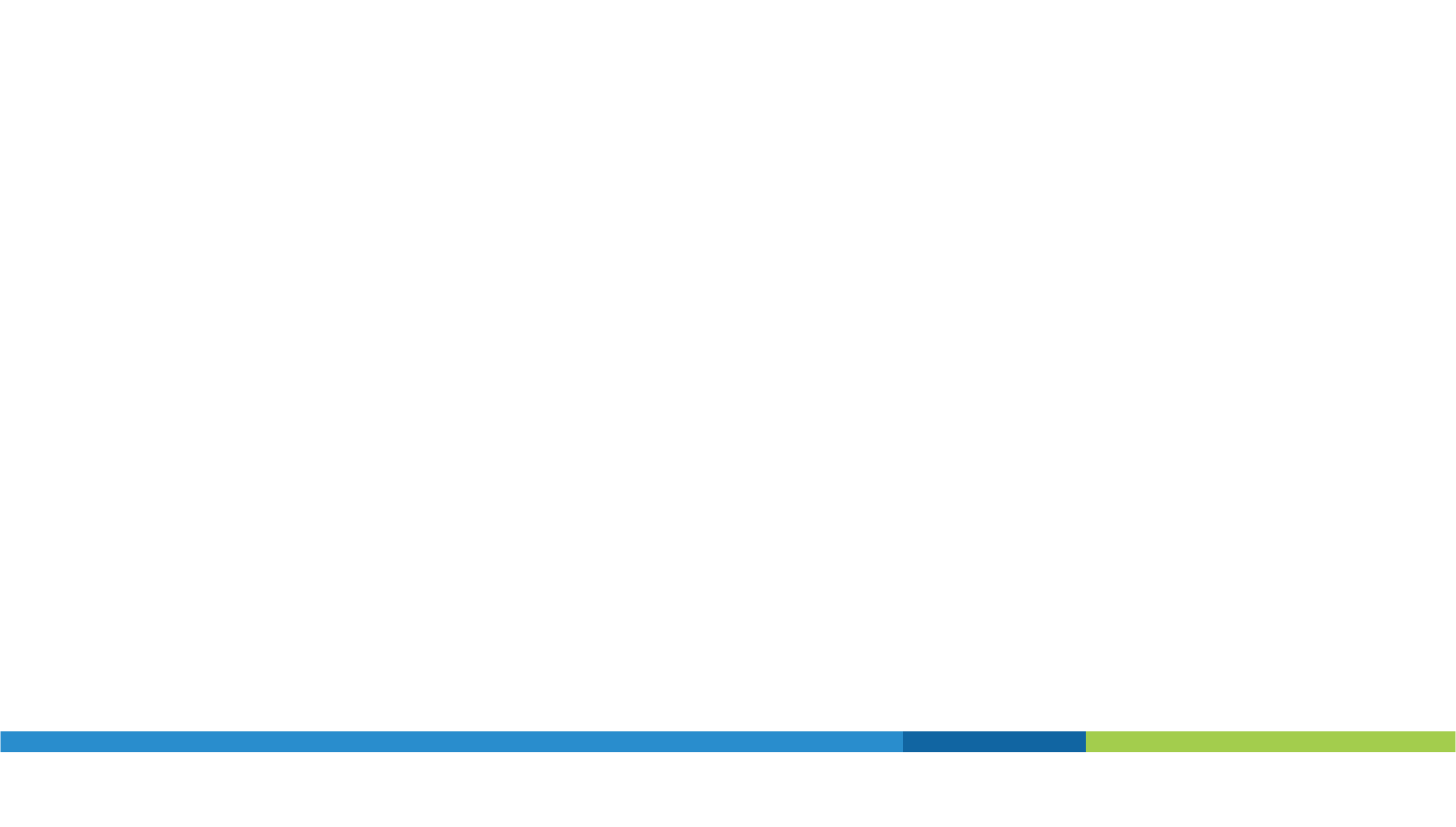 Facebook post 3
Employees- financial planning
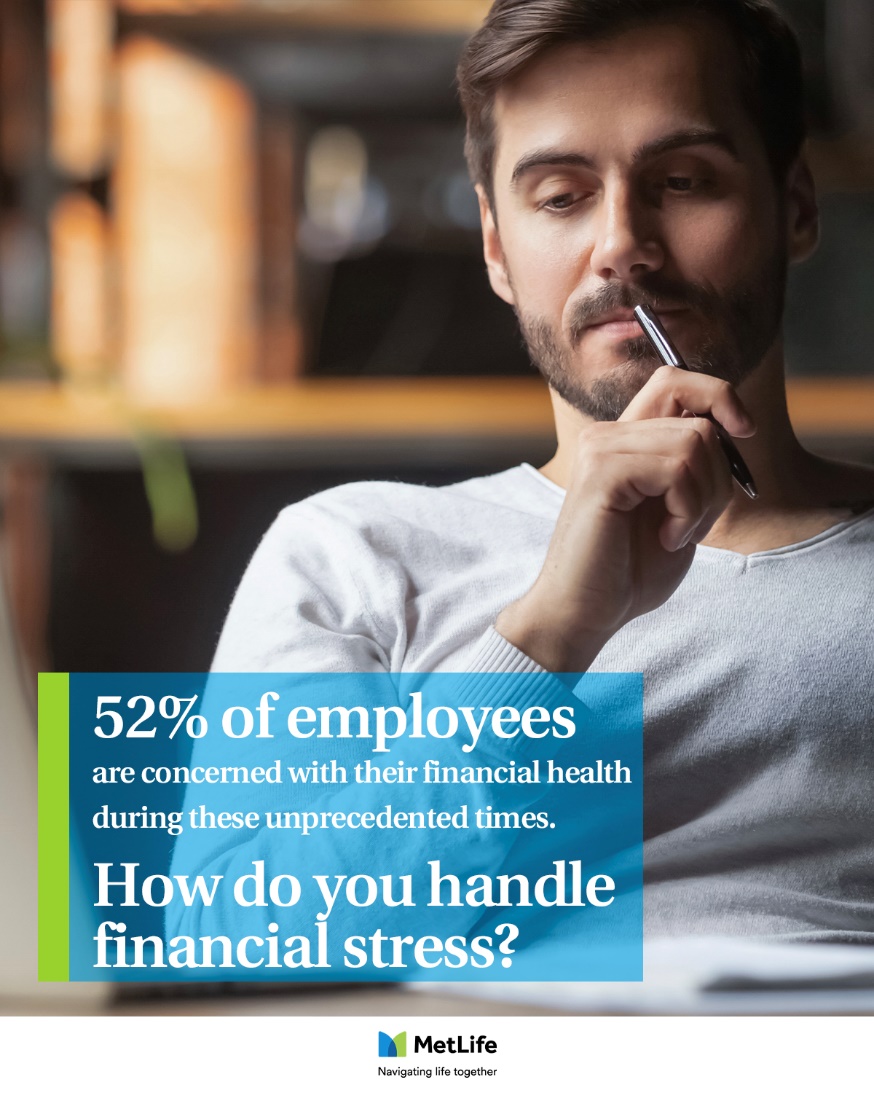 Caption:
Confronting stressful situations can have a lasting impact on our financial future. But you can take comfort in knowing you're not alone, as we are here every step of the way so you can easily take charge of your finances.

Link:
https://www.metlife.ae/financialwellness/money/you-should-talk-about-money-heres-how/
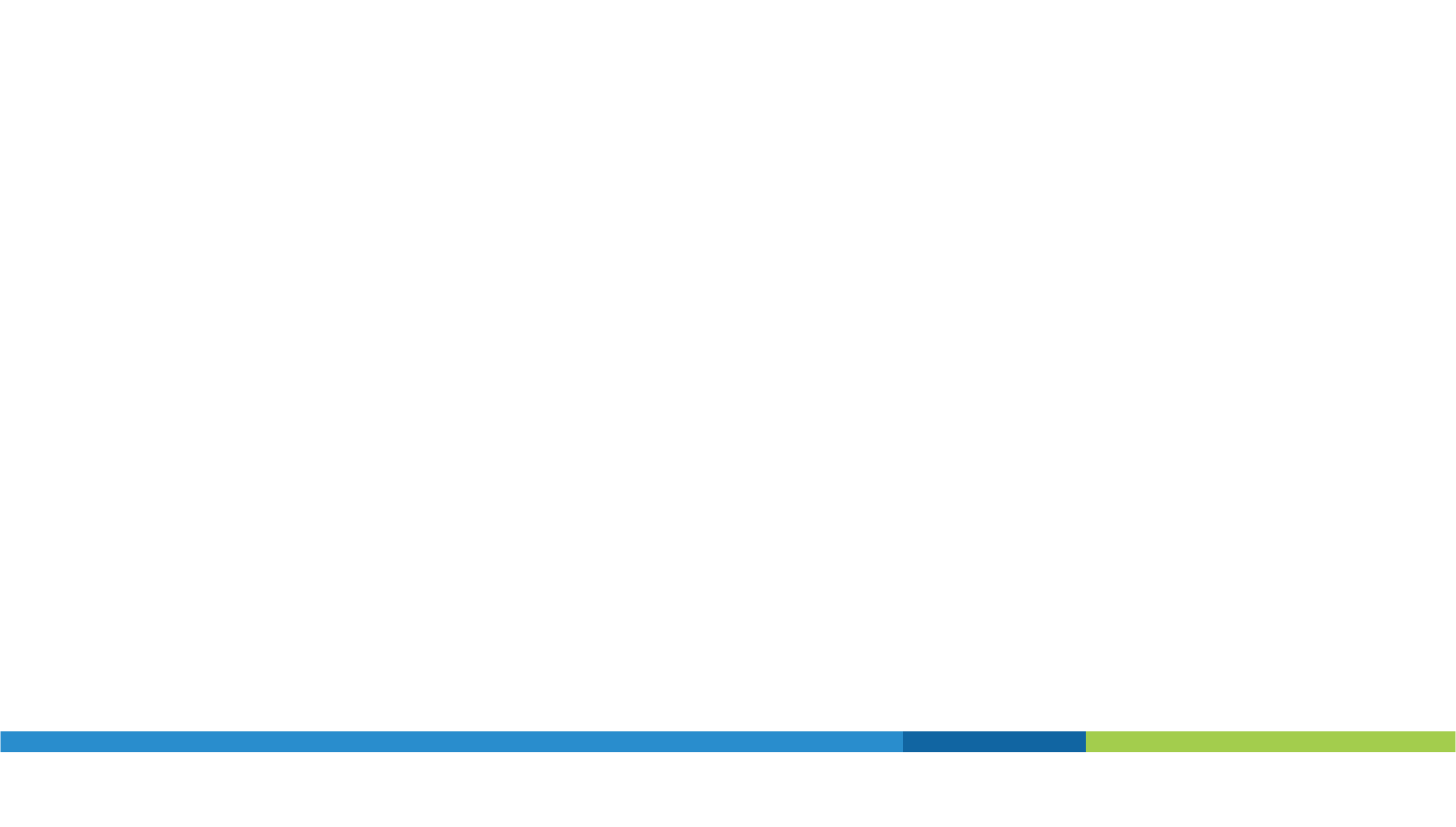 Facebook post 4
Benefits of Life insurance -> video
Caption:
Challenging negative thoughts with positivity can help keep your life on track. You shouldn't have to feel worried about protecting your future. 
Here are five reasons why you might consider life insurance. Message me to walk through every detail of your customized insurance plan. 

#ProtectYourLovedOnes  #FamilyProtection #InsuranceSolutions #MetLifeLebanon
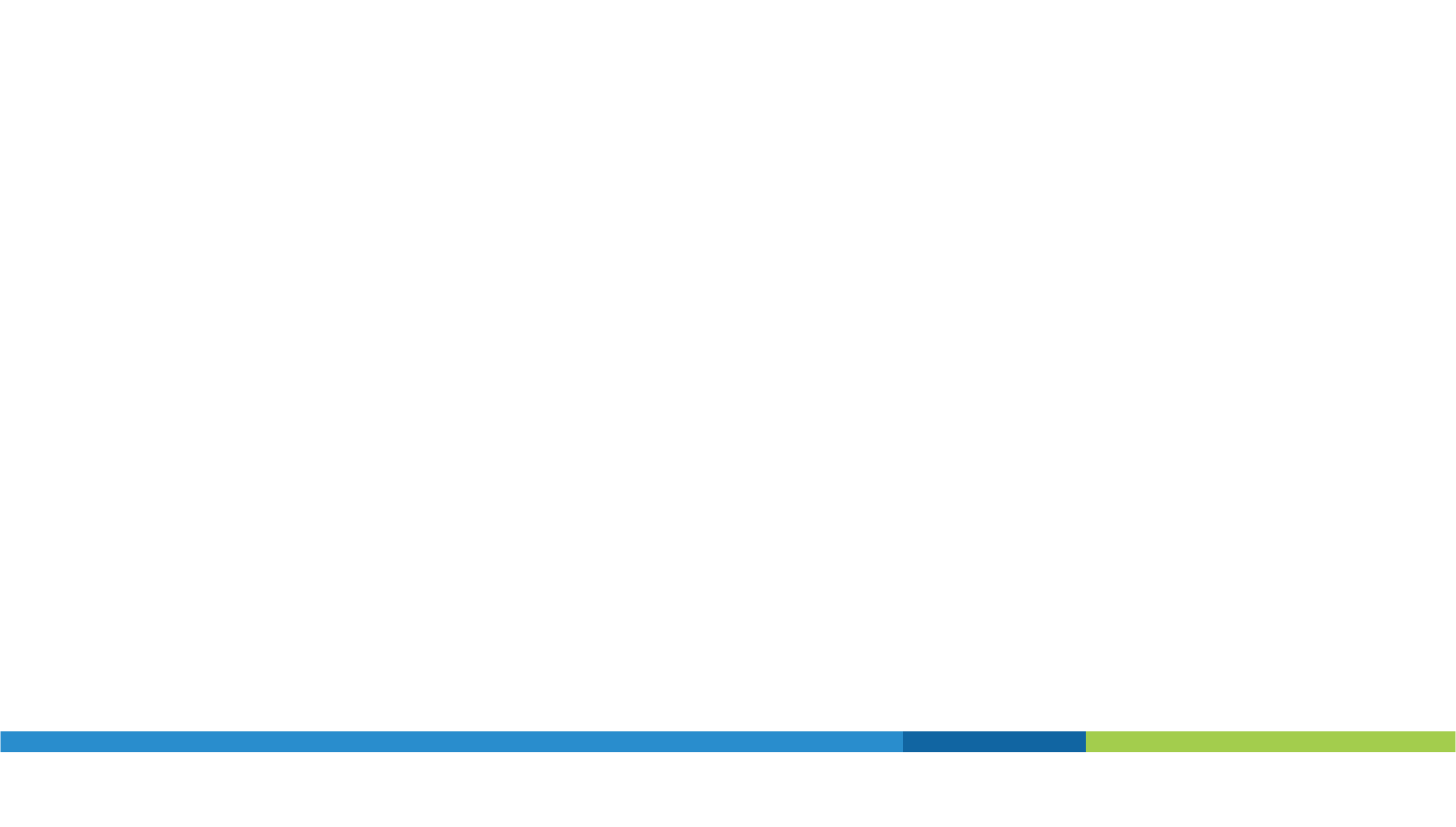 Facebook post 5 – OPTION 1
Education planning
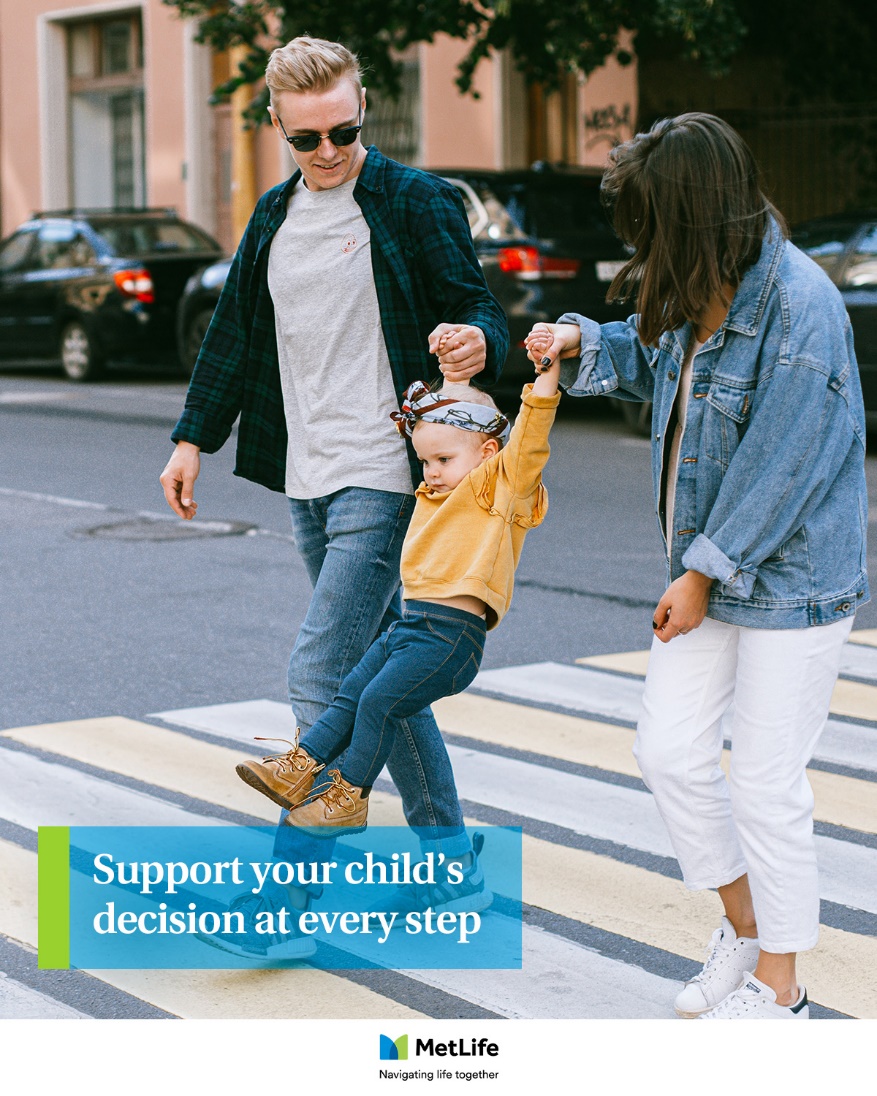 Caption:
Even it was a tough period, your child's education cannot be compromised. I'm sure you want your child to receive the best opportunities, but this involves costs that are always rising. 
What if he or she wants to become a doctor? Can you help them achieve their desire?
Let's do some education planning and make sure your child achieve their true potential in life. :)
#Education #Savings #NavigatingLifeTogether
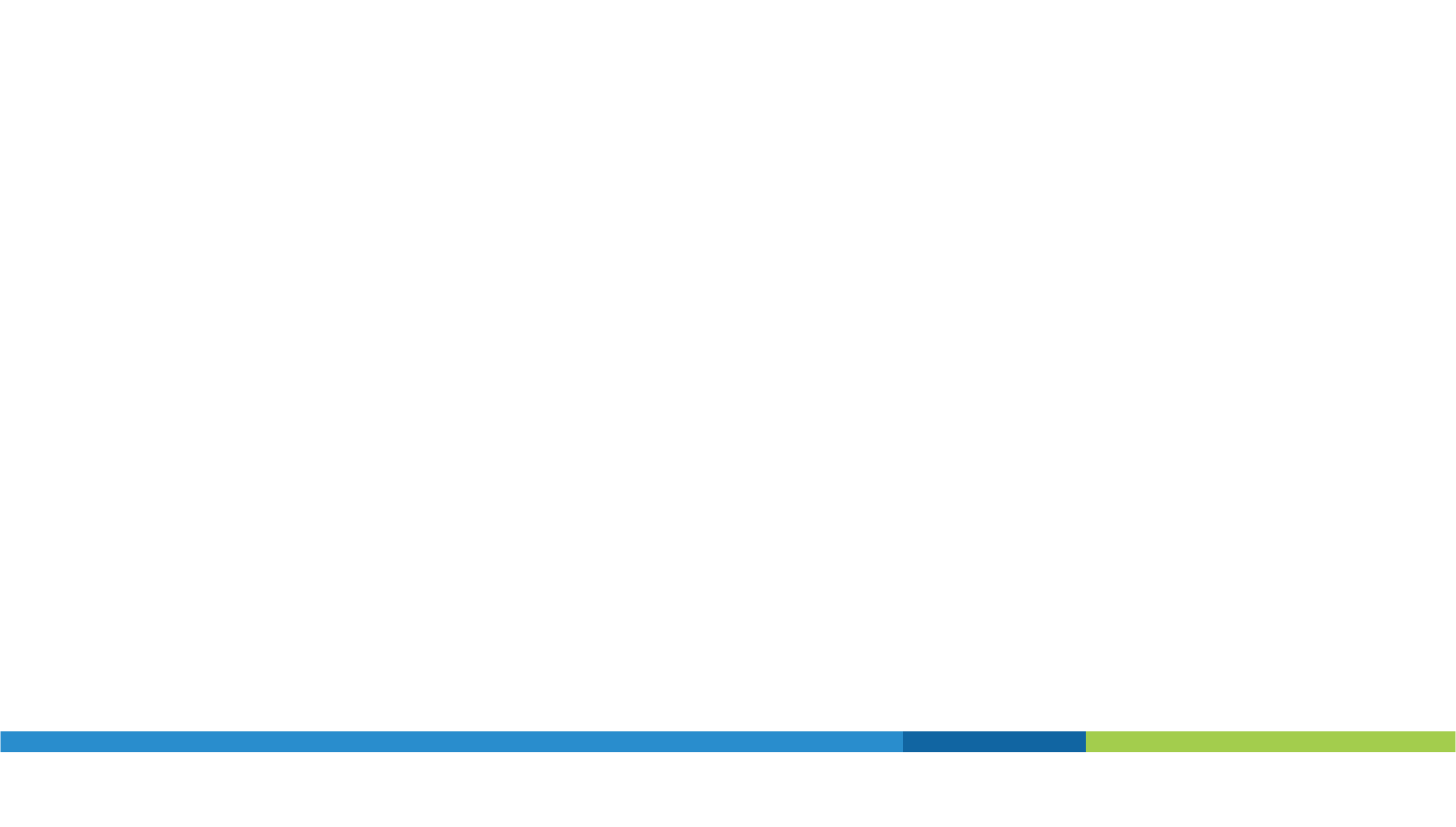 Facebook post 5 – OPTION 2
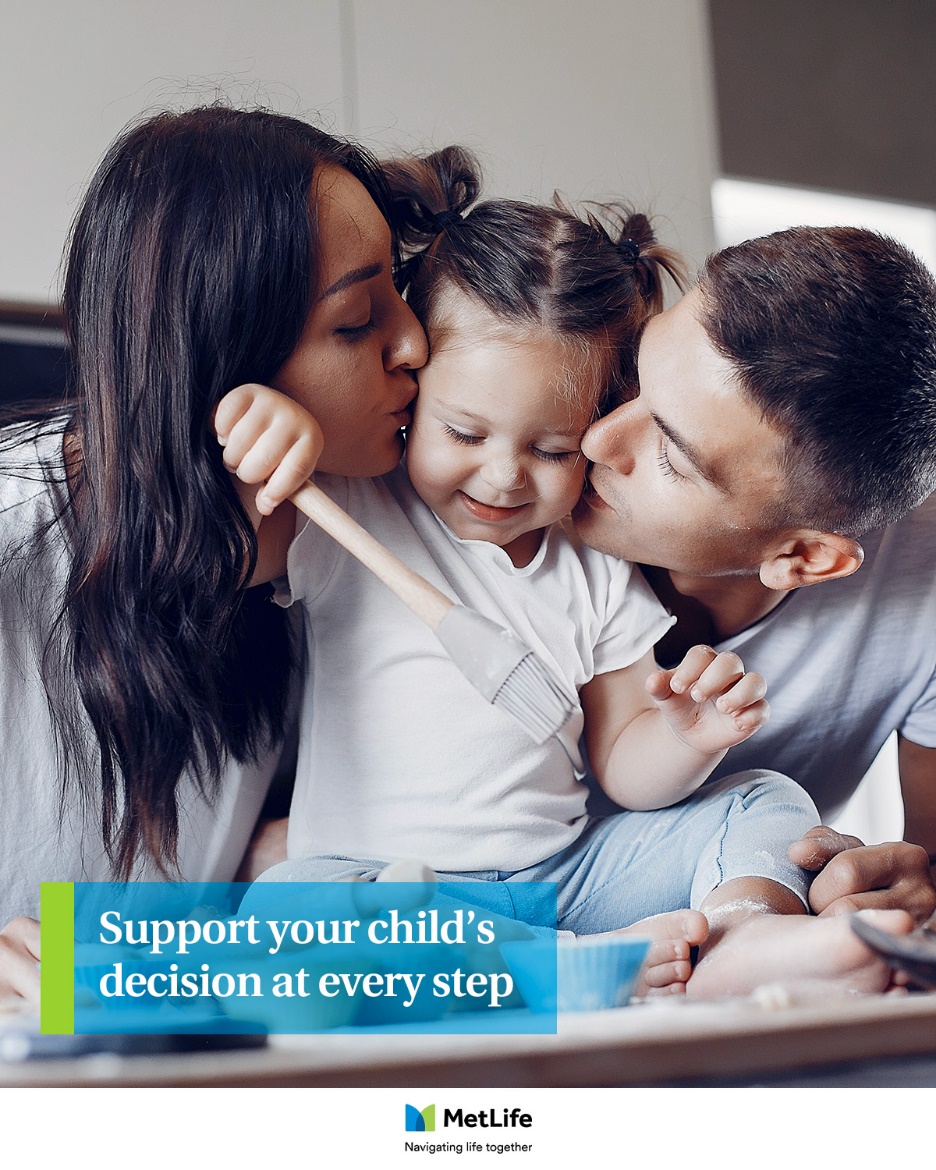 Education planning
Caption:
Even it was a tough period, your child's education cannot be compromised. I'm sure you want your child to receive the best opportunities, but this involves costs that are always rising. 
What if he or she wants to become a doctor? Can you help them achieve their desire?
Let's do some education planning and make sure your child achieve their true potential in life. :)
#Education #Savings #NavigatingLifeTogether
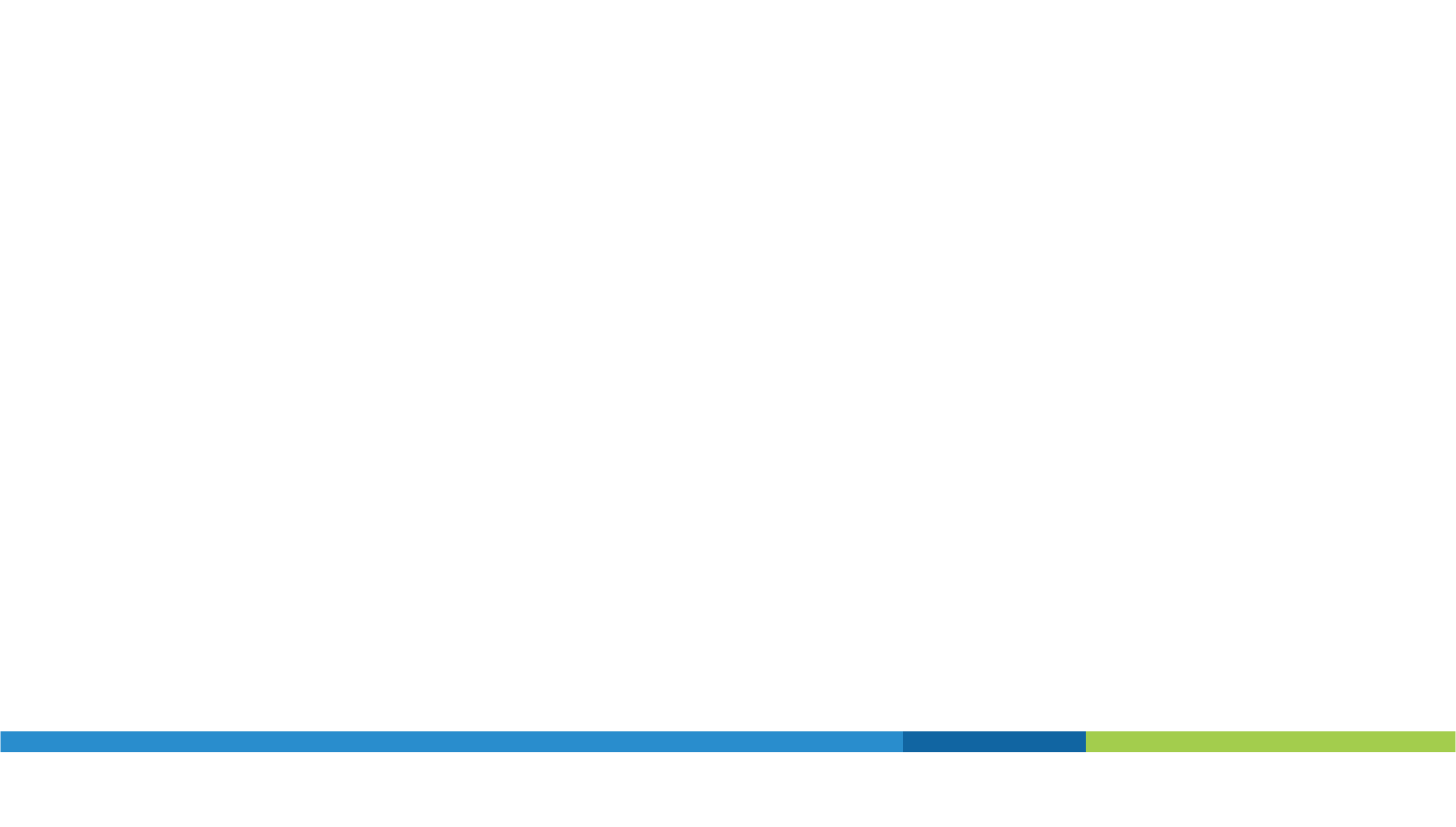 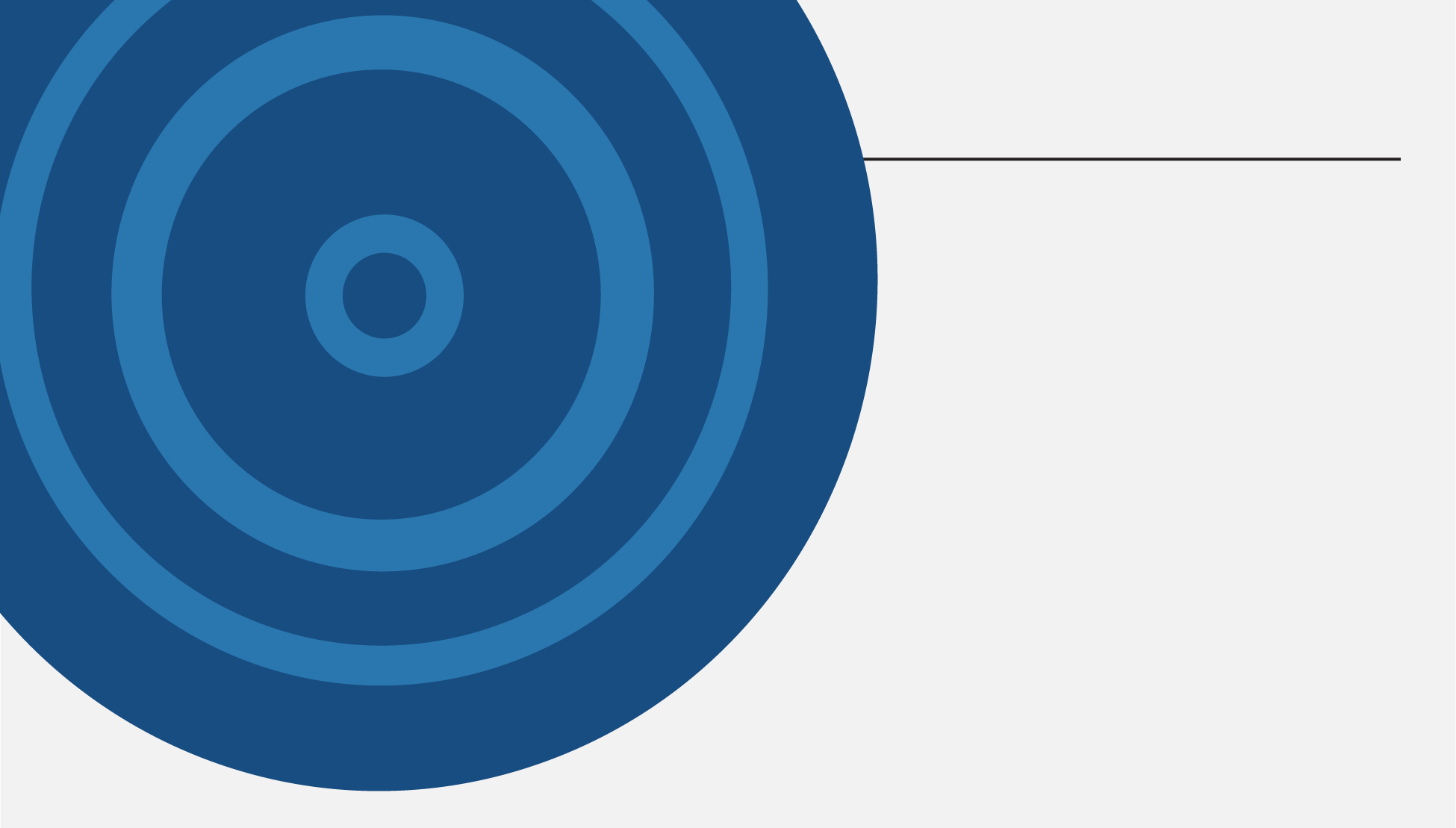 LinkedIn posts
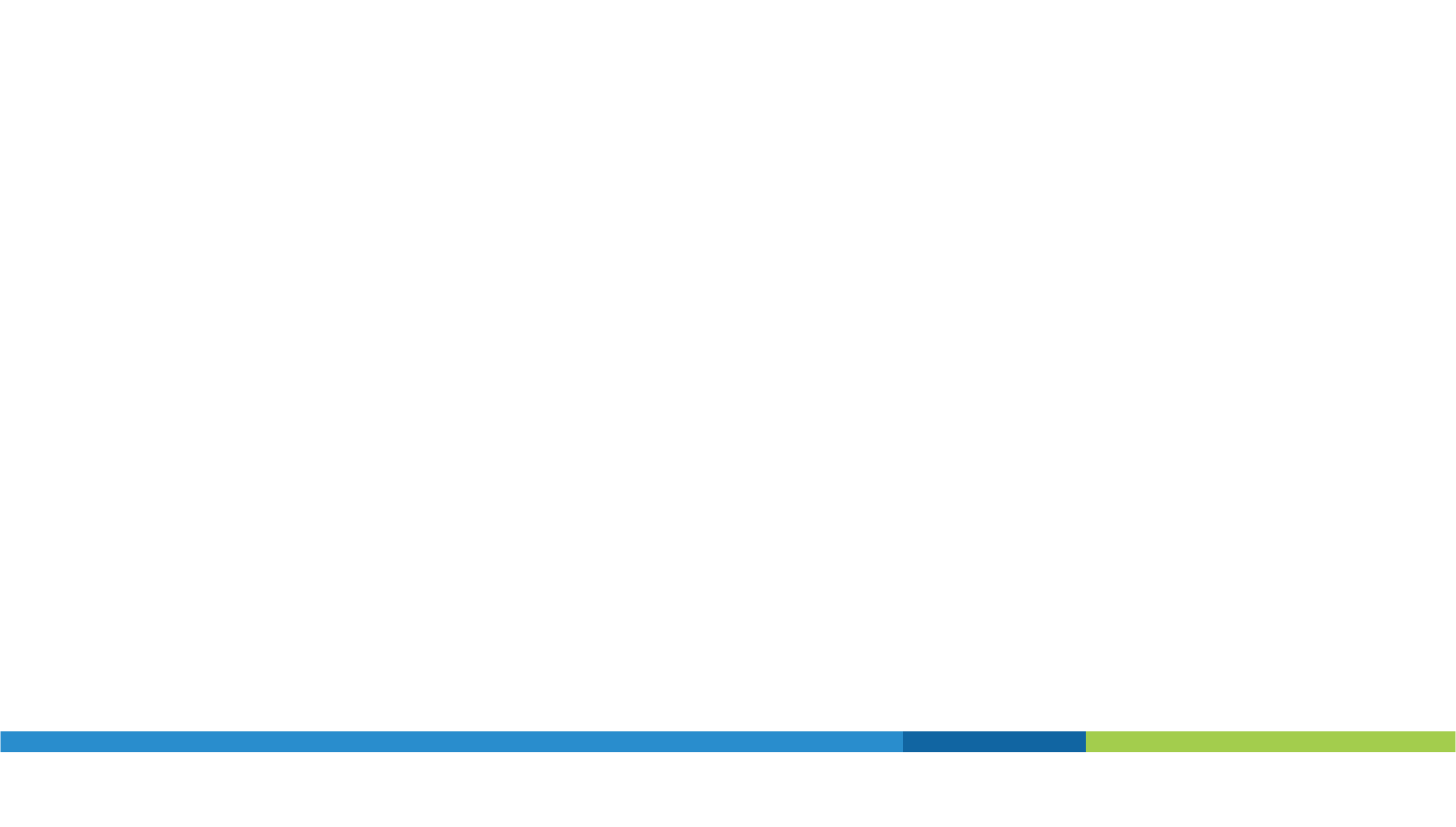 LinkedIn post 1
Caption:
Life is not accident-proof, and sometimes, #ItsNotYourFault. When you've got insurance coverage, you can have 99 problems, but accident won't be one with our Accident & Health solutions. 
Live your life to the fullest without worries and safeguard all tomorrows to come. Tell me in the comments below what's your favorite way to stay active. :)
#AccidentandHealth #Protection #NavigatingLifeTogether
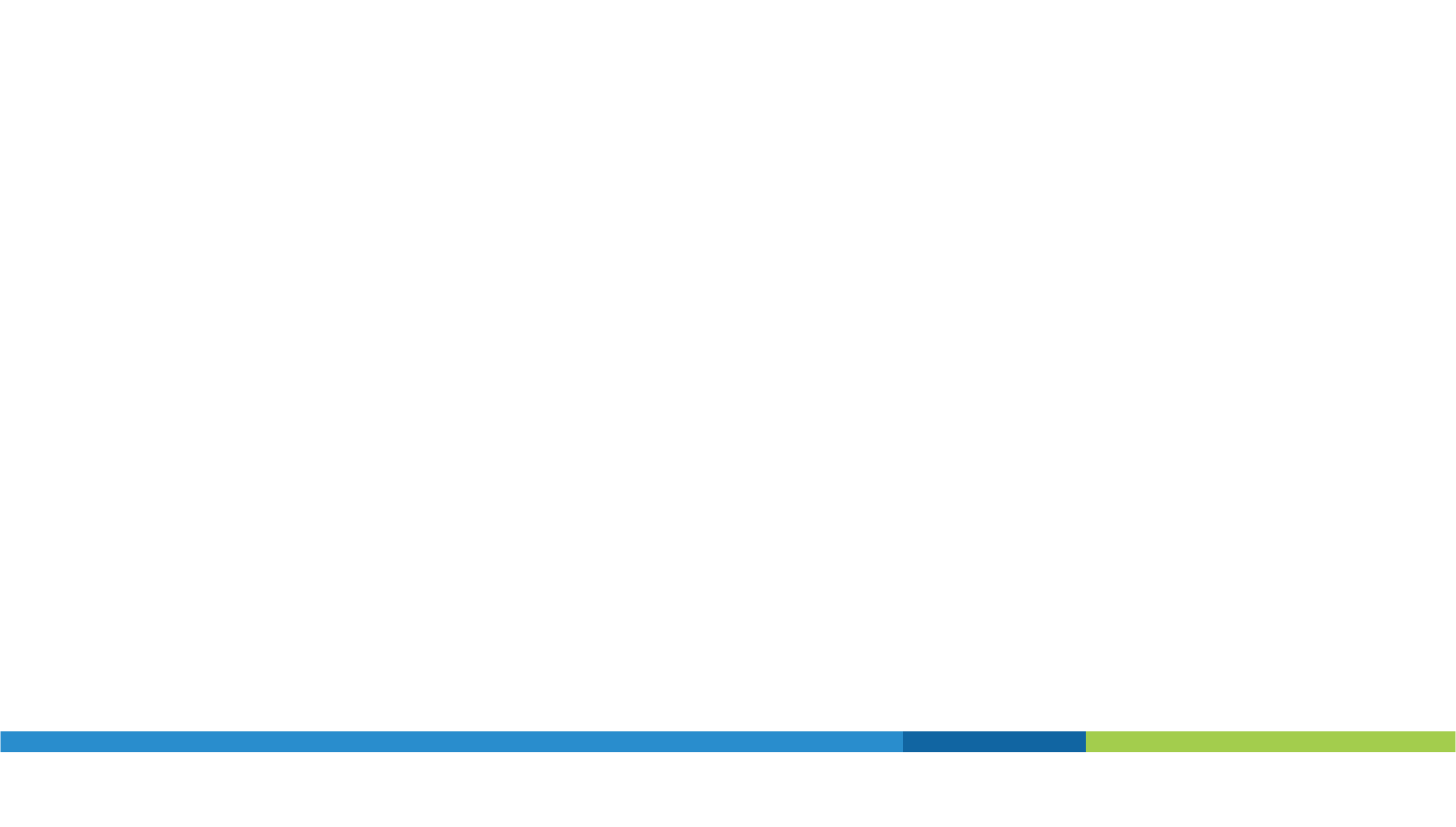 LinkedIn post 2
Caption:
You’ve worked hard and saved for retirement, but how do you know your savings will last?
You need to identify what expenses you need to consider to satisfy both your needs and your desires. I'm here to talk about solutions that can help you make sure your money will last as long as you need it. 
Let’s put a personalized plan in action today.
#Retirement #Insurance #Savings

.
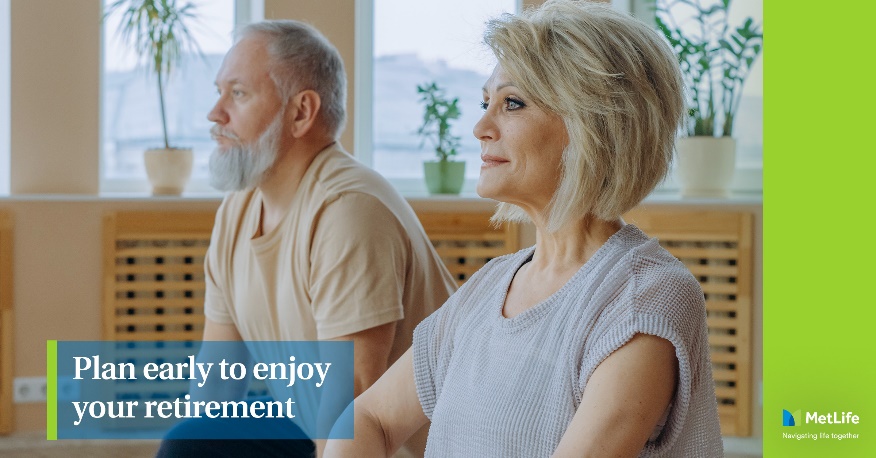 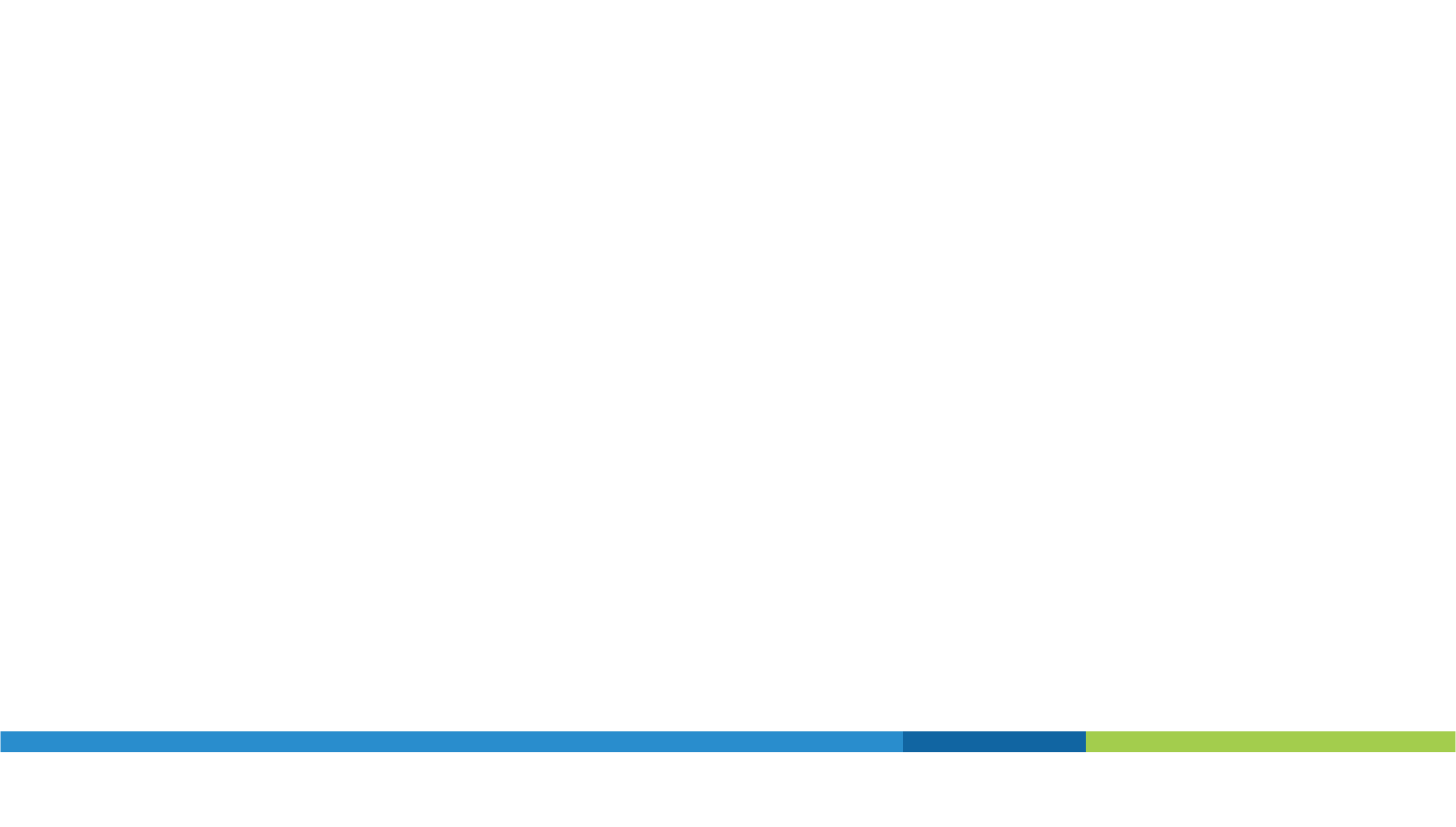 LinkedIn post 3
Caption:
Challenging negative thoughts with positivity can help keep your life on track. You shouldn't have to feel worried about protecting your future. 
Here are five reasons why you might consider life insurance. Message me to walk through every detail of your customized insurance plan. 

#ProtectYourLovedOnes  #FamilyProtection #InsuranceSolutions #MetLifeLebanon
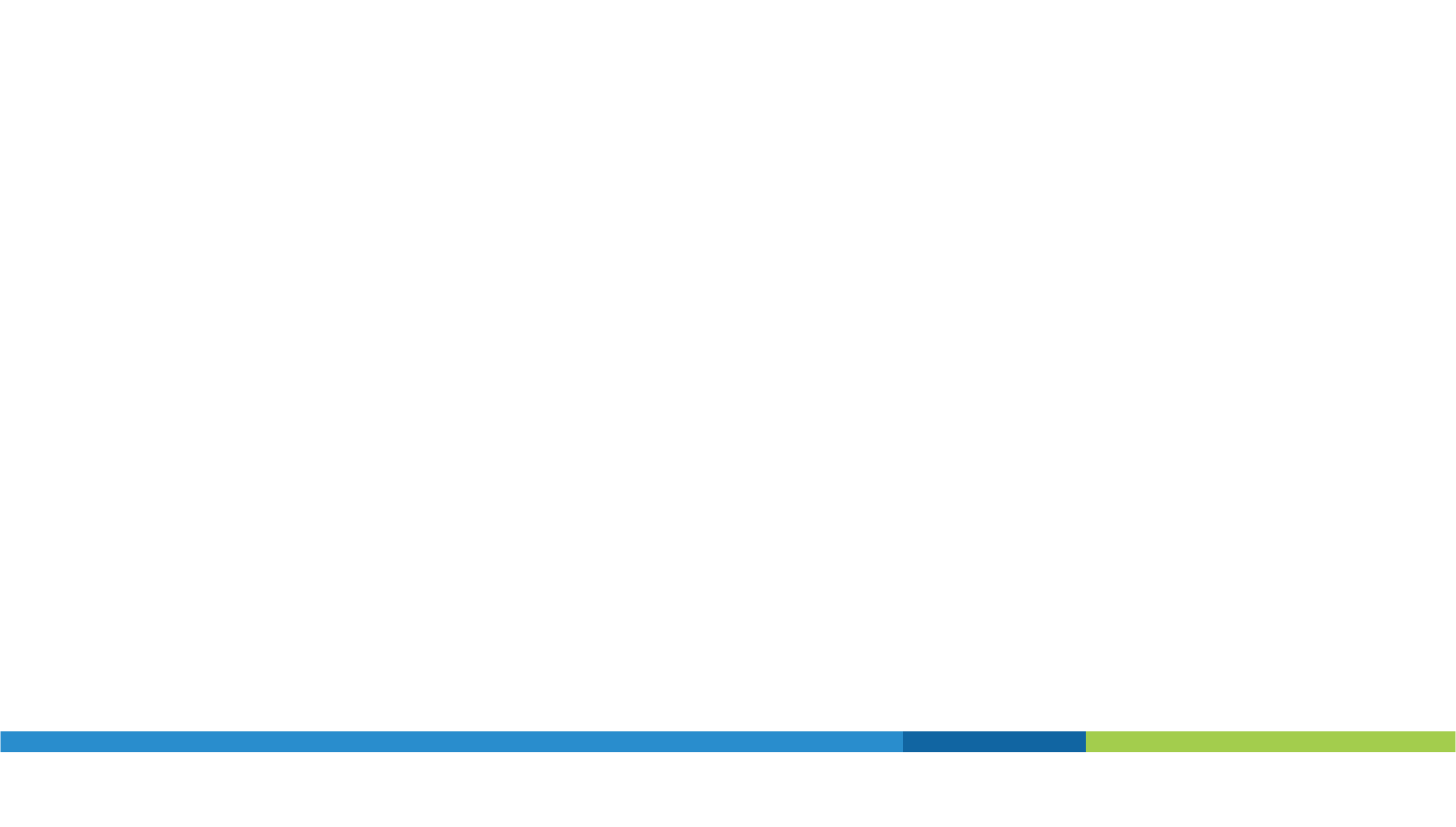 LinkedIn post 4 – Option 1
Caption:
Even it was a tough period, your child's education cannot be compromised. I'm sure you want your child to receive the best opportunities, but this involves costs that are always rising. 
What if he or she wants to become a doctor? Can you help them achieve their desire?
Let's do some education planning and make sure your child achieve their true potential in life. :)
#Education #Savings #NavigatingLifeTogether
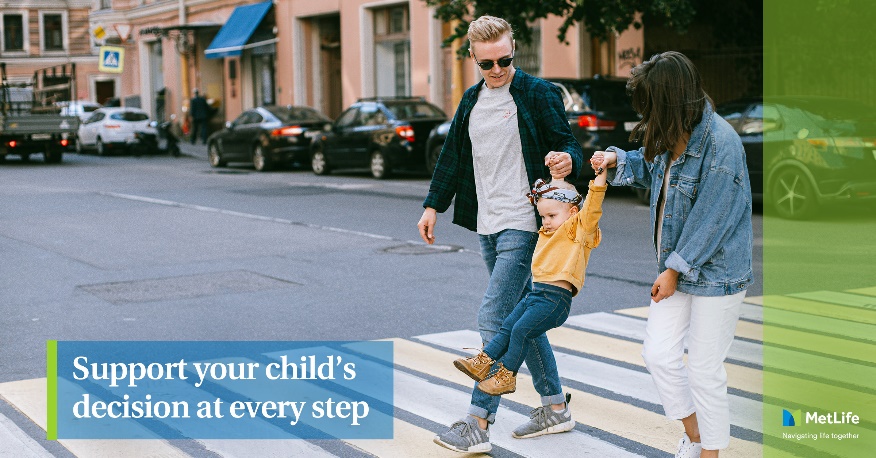 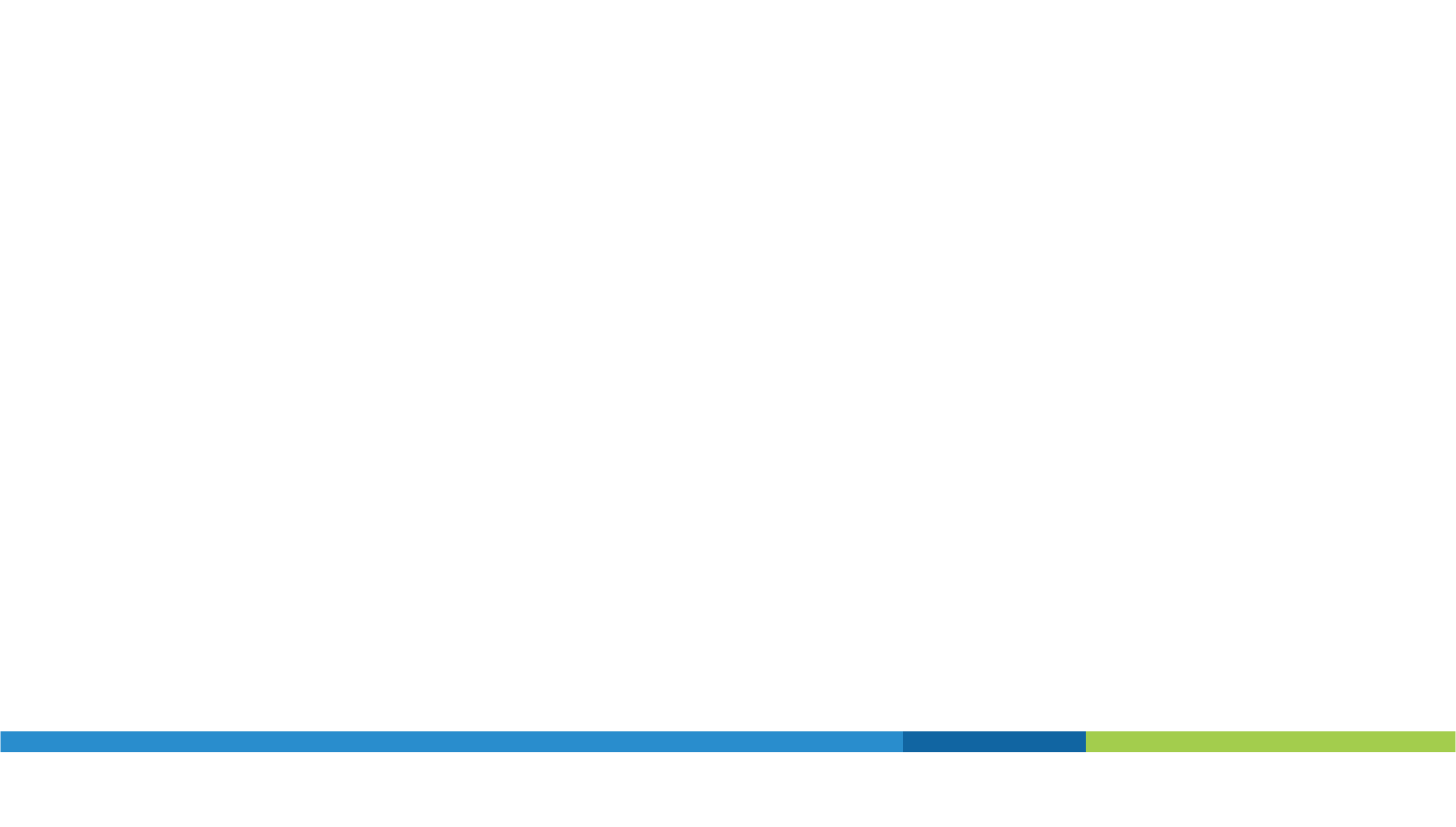 LinkedIn post 4 – Option 2
Caption:
Even it was a tough period, your child's education cannot be compromised. I'm sure you want your child to receive the best opportunities, but this involves costs that are always rising. 
What if he or she wants to become a doctor? Can you help them achieve their desire?
Let's do some education planning and make sure your child achieve their true potential in life. :)
#Education #Savings #NavigatingLifeTogether
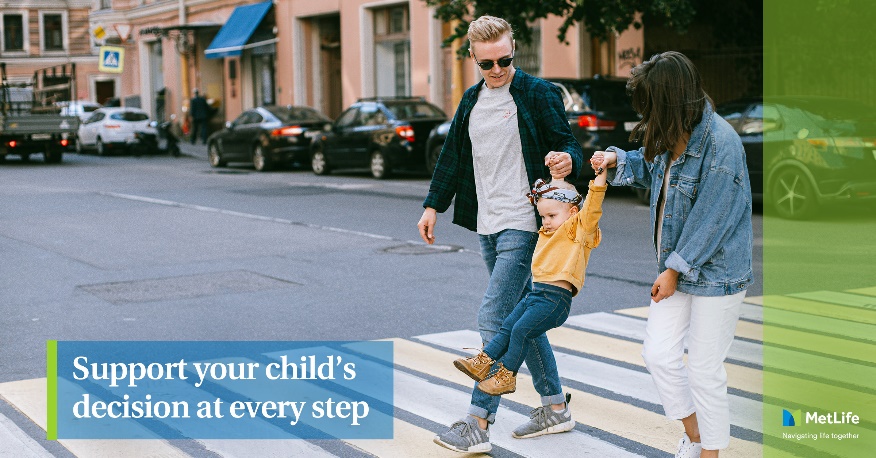 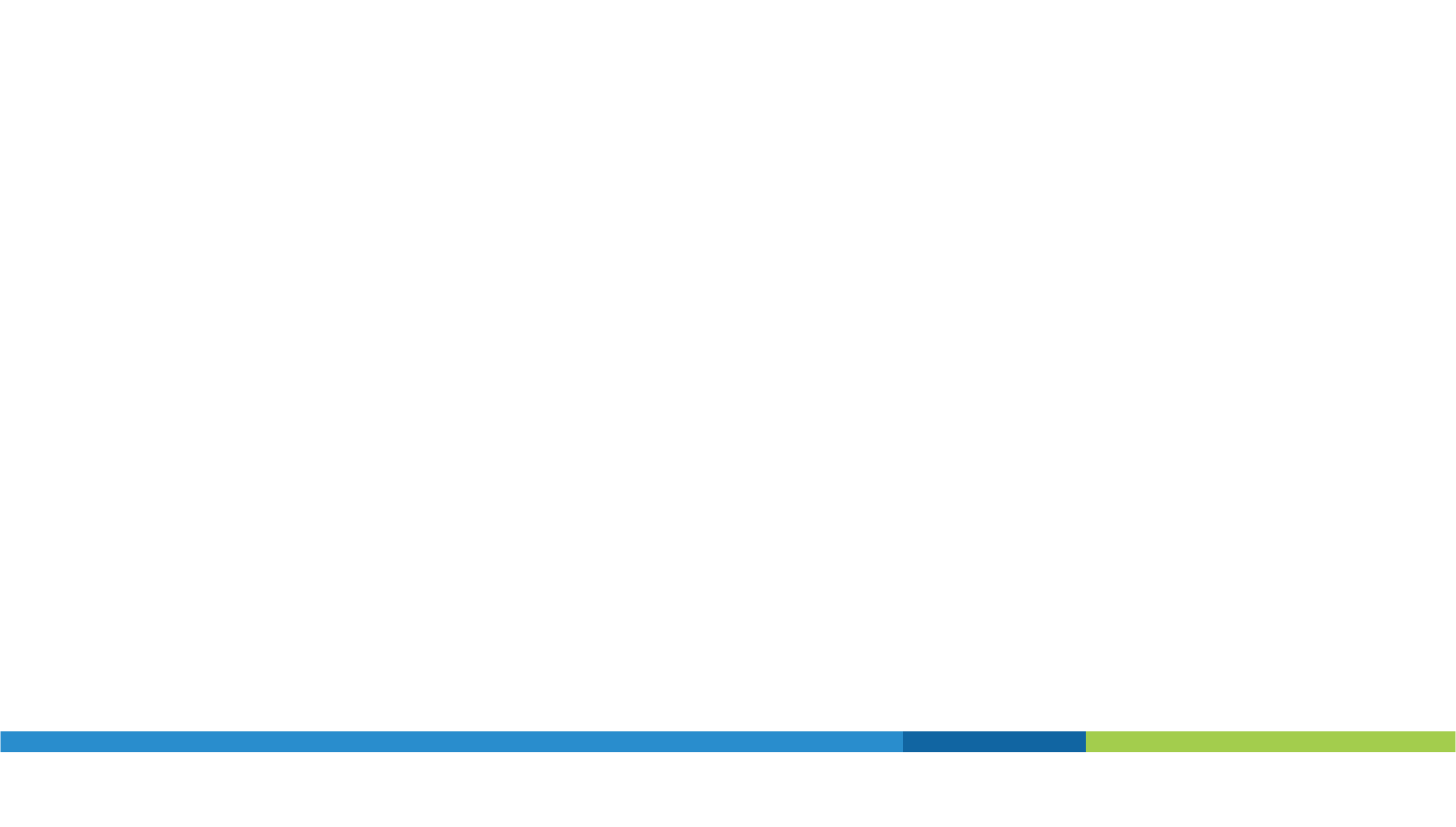 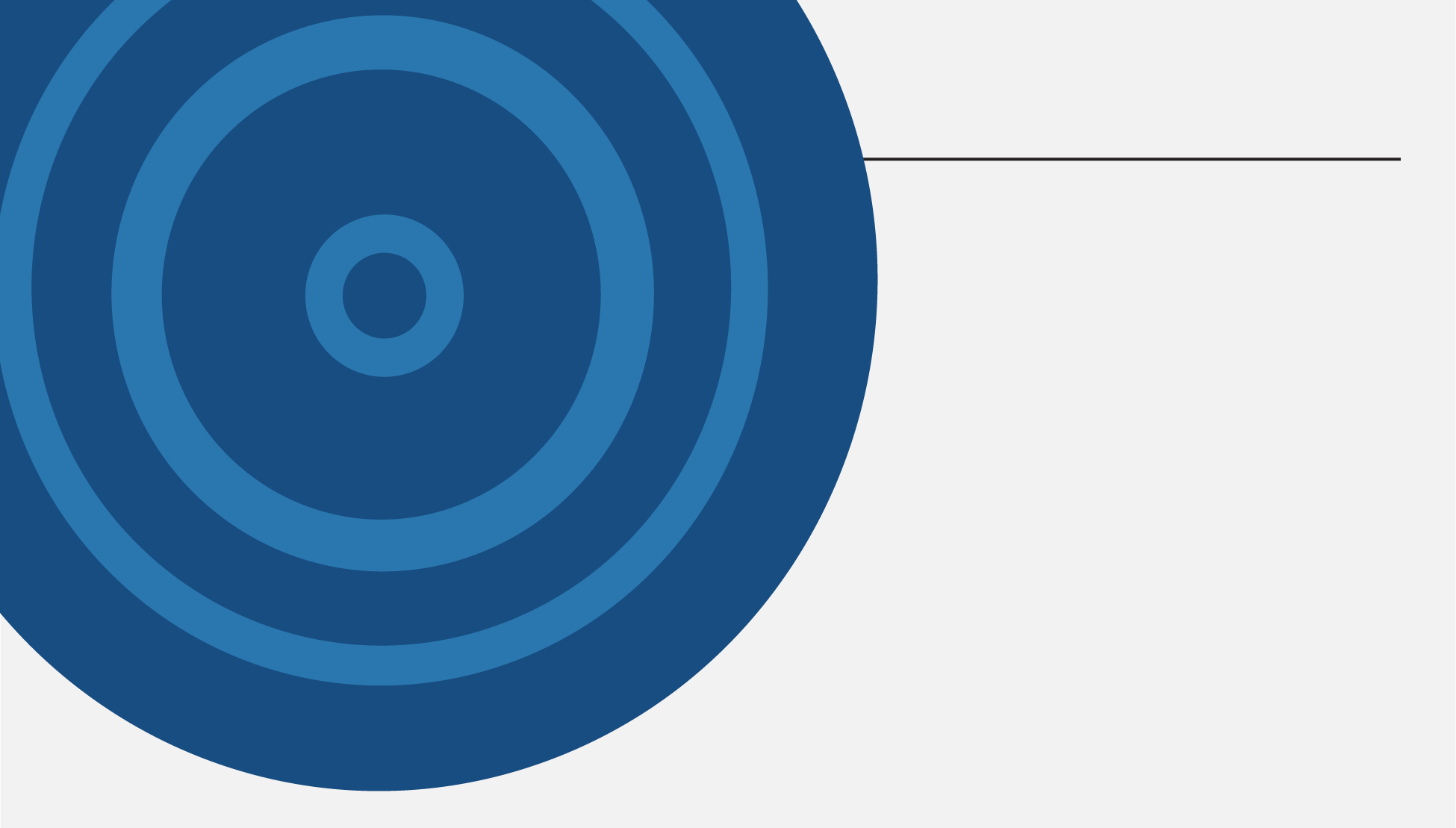 Polls
#1
A financial goal is a target to aim for when managing your money. It can involve saving, spending, earning or even investing. Creating a list of financial goals is vital to creating a budget. Your goal has to be specific, measurable, and time oriented!


Poll question: 
What is your next financial goal?  
a. Starting a business
b. Retirement Plan
c. Buy a car
d. Buy a house
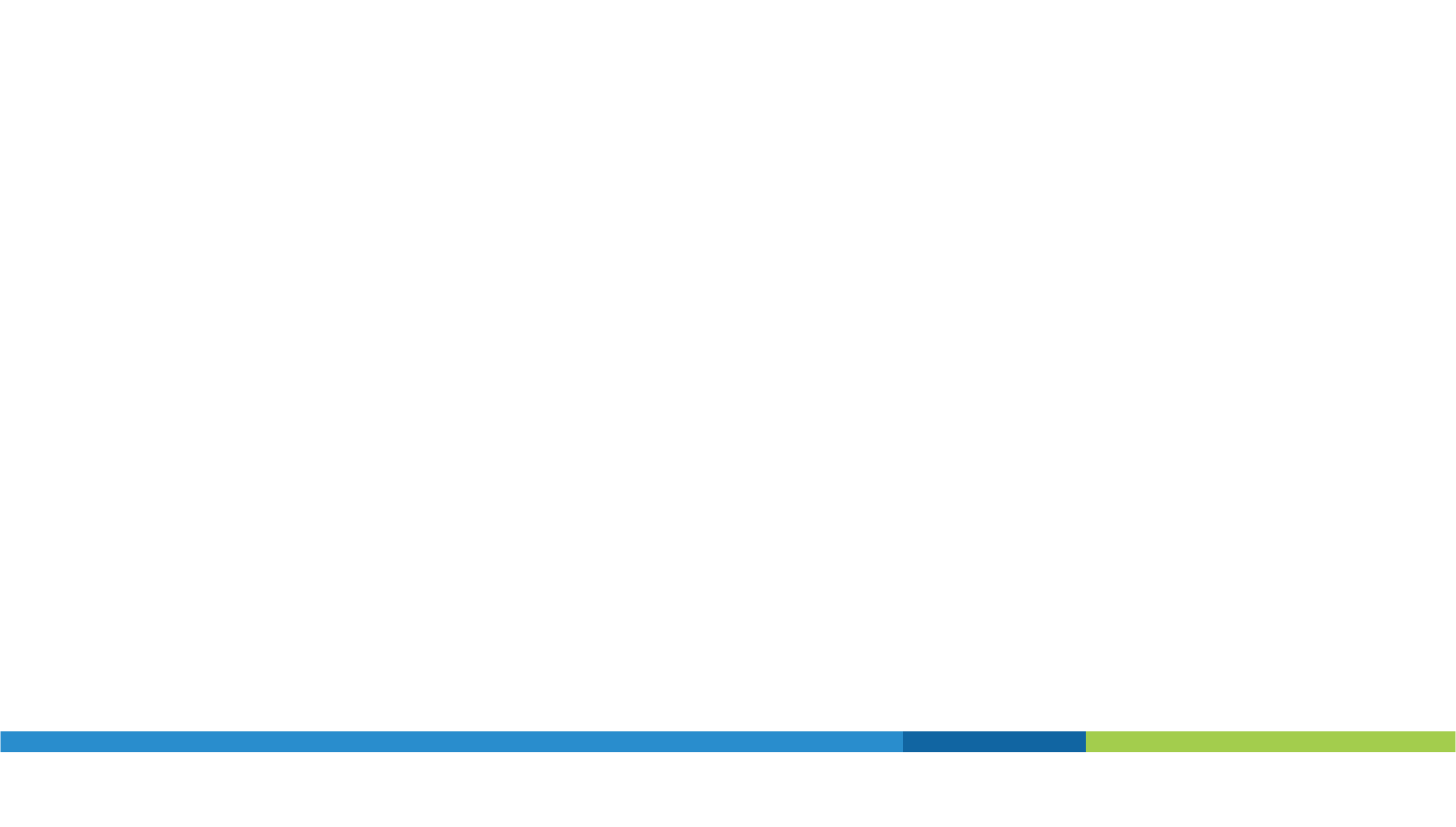 #2
When you are financially independent, you have options. You have the freedom to choose.
Poll question: 
What does financial independence look like for you?

a. Freedom to choose a career you love without worrying about money
b. Freedom to take an international trip every year without it straining on your budget
c. Freedom to pay cash for a new car
d. Freedom to respond to the needs of others with outrageous generosity
e. Freedom to retire a whole decade early
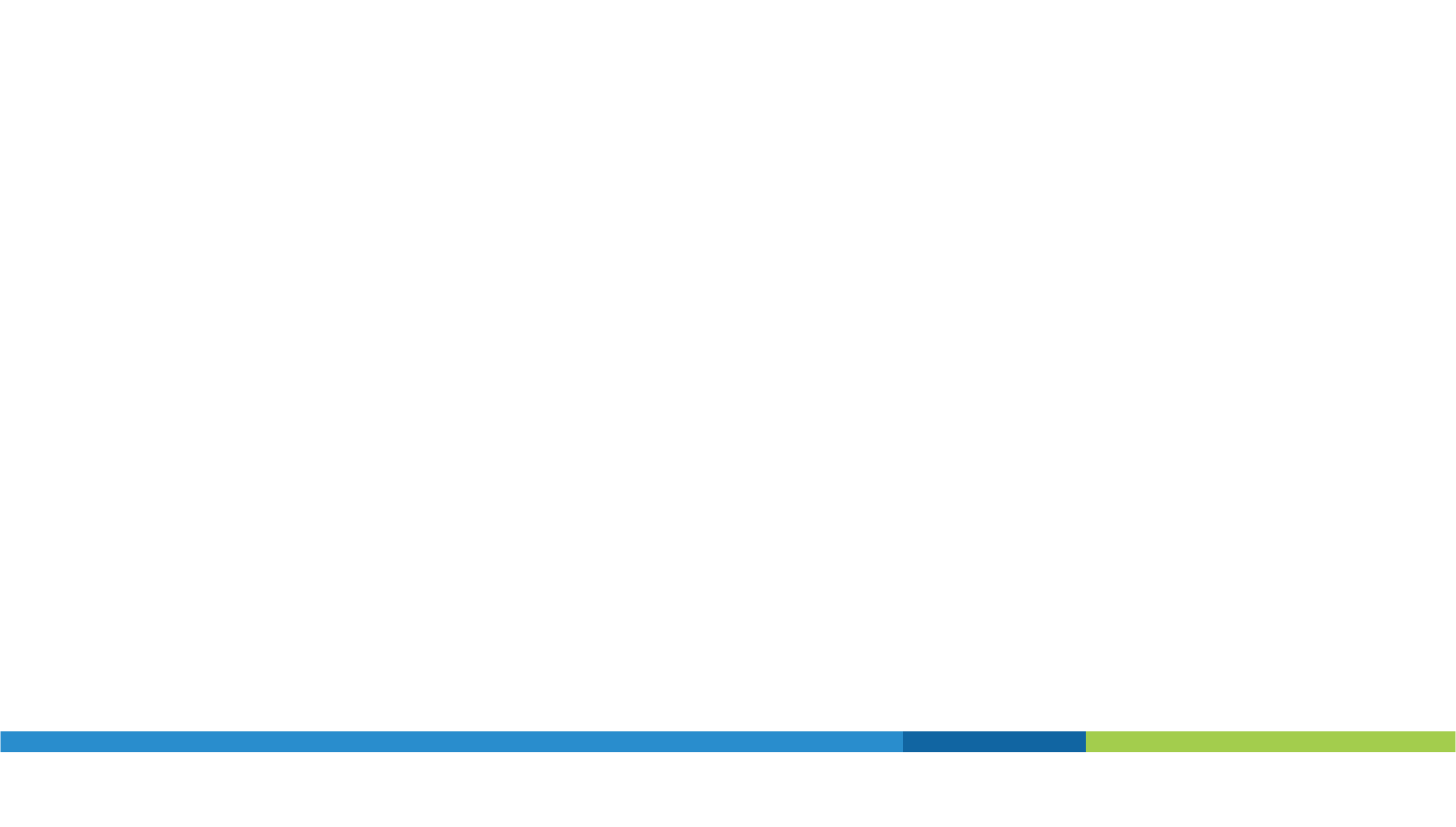 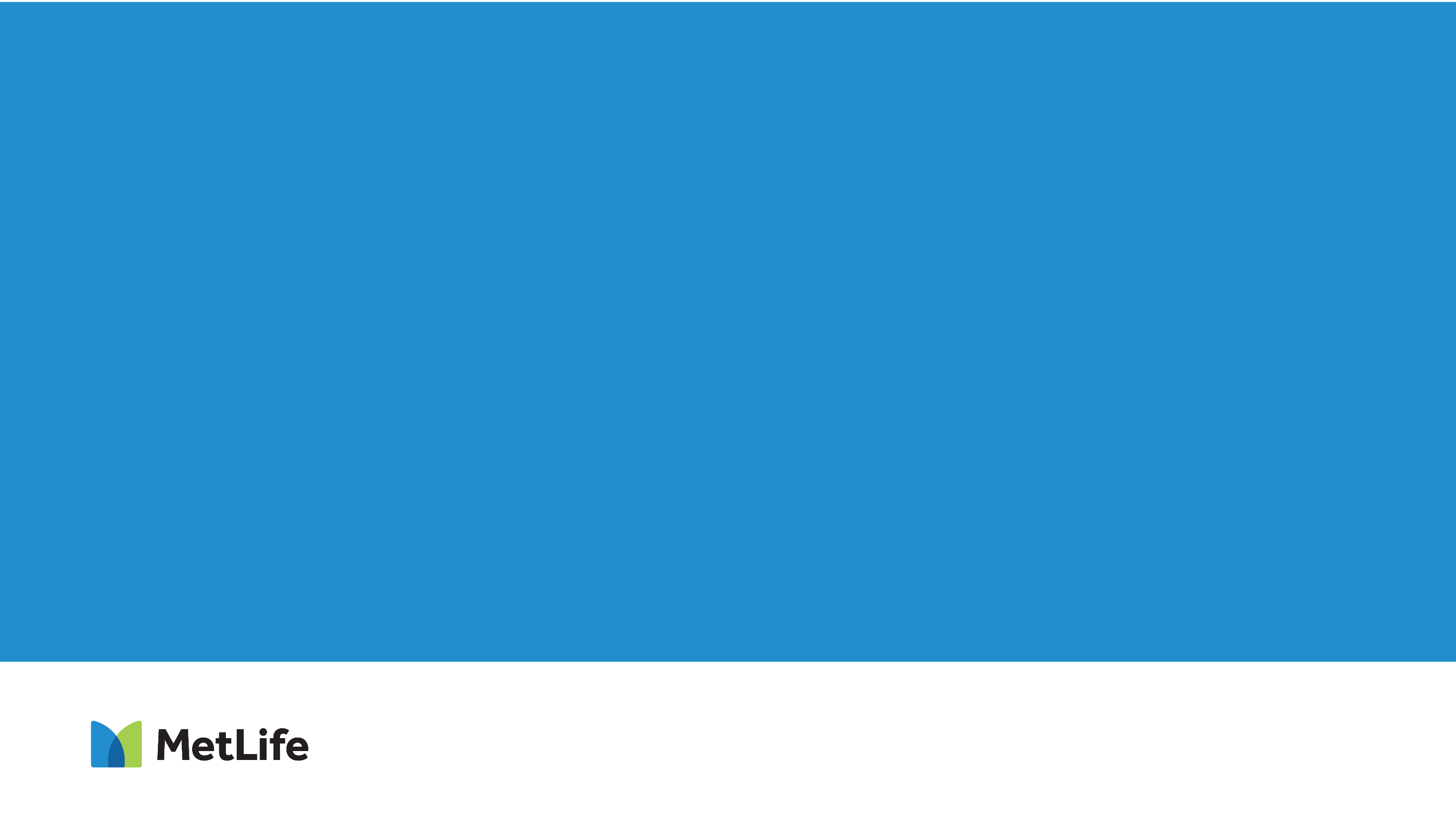 Thank you!